Hippocrates to HIPAA
Role of Ethics
Kathleen W McNicholas MD, FACS, JD, LLM
[Speaker Notes: Need to add kwmcnicholas md, FACS, JD, LLM.  LLC     Kathleen W McNicholas MD,FACS, JD, LLM.   FCCP, FACC, FACC, CHC, CCEP, FSTS, FCVS]
Ethics
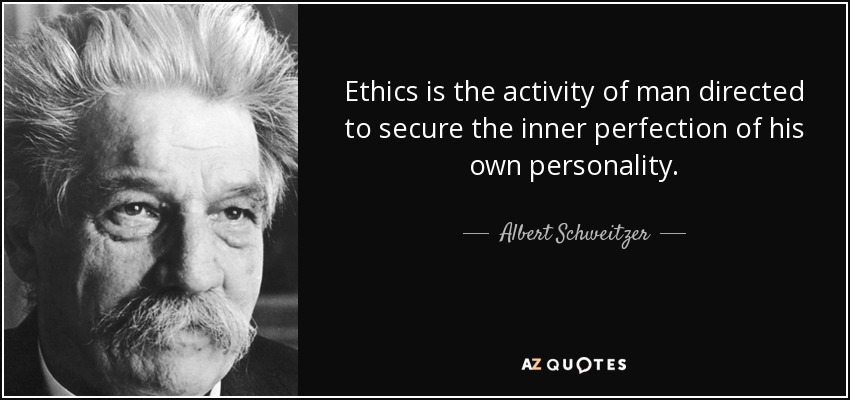 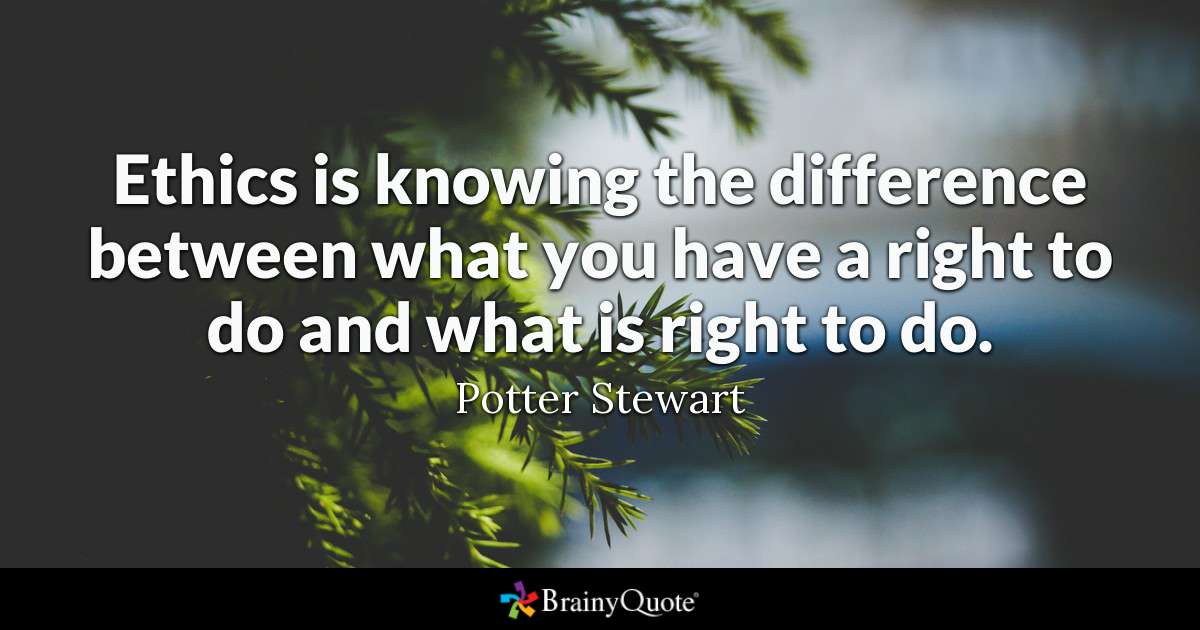 Hippocratic oath
One of the oldest binding documents in history 
Oath written by Hippocrates over 2500 years ago
Held sacred by physicians
“…To treat the ill to the best of one’s ability, to preserve a patient’s privacy, to teach the secrets of medicine to the next generation…”
[Speaker Notes: Highlight privacy]
Classic Version of the Hippocratic Oath
“I swear by Apollo Physician and Asclepius and Hygeia and Panaceia and all the gods and goddesses, making them my witnesses, that I will fulfil according to my ability and judgement this oath and this covenant”
…What I may see or hear in the course of the treatment or even outside of the treatment in regard to the life of men, which on no account one must spread abroad, I will keep to myself, holding such things shameful to be spoken about.
If I fulfill this oath and do not violate it, may it be granted to me to enjoy life and art, being honored with fame among all men for all time to come; if I transgress it and swear falsely, may the opposite of all this be my lot.”
Modernized version of Hippocratic Oath
“What I may see or hear in the course of the treatment or even outside of the treatment in regard to the life of men, which on no account one must spread abroad, I will keep to myself holding such things shameful to be spoken about.”
Dr. Louis Lasagna
Codes of Ethics
Biomedical
Healthcare
Business
Personal and Professional
AMA Code of Ethics
Respect for autonomy and for patients
Beneficence and Fiduciary responsibility
Trust
Fidelity

Ethical considerations supporting privacy and confidentiality.
Respect for Autonomy
Right to decide sharing of personal information
Different consideration for expressly consented, authorized, and endorsed disclosures
Beneficence and Fiduciary Responsibility
Commitments to protect and promote patients’ health-related and other interests
Commitments to avoid causing loss or harm to one’s patients
Types of harm
  Economic such as employment discrimination or identity theft
  Social harm, such as stigmatization or damage to family relationships (HIV disclosure or genetic information)
 Legal harm, such as prosecution for drug related offenses
Trust
Trust is the bedrock of the patient-physician relationship
Privacy protections required in treatment
Consistent, reliable privacy protection practices within and across professions and institutions in provision of health care and conduct of research
Fidelity
Implicit or explicit promises of confidentiality must be factored in when evaluating whether the ethical considerations supporting an exception to confidentiality are “overriding”.
Generally recognized exceptions to the duty to maintain confidentiality including communicable disease to public health authorities and suspected child abuse to child protection agencies.
Confidentiality of Medical Information
Health care relationship creates a special duty on the part of provider to protect a patient’s interests
Duty to protect the confidentiality of patient information
[Speaker Notes: Indent under restrictions]
Legal Duty Regarding Patient Confidentiality
Source of the obligation?
On whom is the duty imposed?
What are limits of the duty?
What remedies are available for breaches of confidentiality?
Does system of legal protections effectively balance 
       Patient Rights?
       Provider duties?
       Social interests?
Constitutional Right of Confidentiality
Constitutional Right to privacy of medical information
Balancing test to determine whether the government entity’s interest in disclosure is substantial enough to outweigh the individual’s privacy interest.
Common Law Duty to Maintain Confidentiality
Most states –private cause of action against a HCP who impermissibly discloses to third parties confidential information obtained in the course of treatment
Depending on jurisdiction, the claim may be phrased as follows:
        breach of contract
        act of malpractice
        breach of fiduciary duty
        act of fraud/misrepresentation
        breach of specific civil statute permitting award of  		damages.
Statuary Protection of Confidentiality
Statutes must be read to determine the following:
     Type of information protected from disclosure
     who has duty to maintain confidentiality
     Standard of care applied to determine a breach
     circumstances under which confidentiality may be breached
     circumstances under which the duty terminates
     relationship between state and federal law.
Confidentiality of Personal Health Information
Deeply held value in clinical and professional ethics
Indispensable pillar of provider-patient relationship
Patients secure in sharing sensitive personal information
Relationship of Law and Ethics
Some believe that law is too blunt an instrument to deal with the delicate, intimate, and highly variable situations that characterize bioethics
Law may protect patients from medical dominance and overreaching
Undesirable consequences of the “legalization” of an obligation or “medicalization” of a personal or social problem
Legal standards setting a floor for acceptable behavior may be criticized for stimulating a drive to the bottom and a diminution of a commitment to ethical behavior
Obligations defined by law do not encompass the complete moral obligations of the health care professional.
Convergence of Law and Ethics
Explicit adoption of ethical norms and ethical modes of reasoning in regulation and case law
Shared methodologies between law and ethics apparent in casuistry (case based, fact specific)
The culture and norms of legal system contributes particular values in bioethics debates
Patient Confidentiality and HIPAA
HCPs subject to wide spectrum of laws and regulations governing the maintenance and disclosure of information.
Comprehensive nation-wide policy regarding patient privacy established by HIPAA (1996).
Series of Rules promulgated by DHSS including Privacy, security, and enforcement (2003) and Breach Notification Rule (2013)
HIPAA applies unless a state law is more stringent
HIPAA
Improve Medicare Program
Improve Medicaid Program
Promote efficiency of the health care system by encouraging the development of an electronic health information system 
Encourage national standards and requirements for the electronic transmission of health information
December 2000 version of Privacy Rule
Written Consent
Personal Identifiable Health Information related to “treatment, payment, or healthcare operations  (TPO)
Disclosure for other purposes
More elaborate patient authorization
August 2002 Privacy Amendment
Eliminated requirement for patient consent for release of health information for TPO

Updated Requirements:
Notification of patients of entities’ privacy policies
AND
A good- faith effort to secure a written acknowledgment from the patient
Federalization of Health Information Privacy
Federal rules establish a floor that “evens out” the basic level of protection across states
Federal rules impose specific obligations on specified health care entities rather than focusing solely on physicians and other HCPs
Federal laws explicitly permit states to enact more protective rules as long as they do not conflict with federal laws.
HIPAA
Not all aspects of HIPAA are grounded in ethical practices
Overall thrust consistent with the ethical practice of medicine and surgery
General alignment of legal and ethical requirements
Reasonableness and good judgement- Professionalism
HIPAA
Complex regulatory framework
Violation may result in a significant civil penalty or criminal liability or both
Regulations do not provide a private cause of action or remedy for patients
HIPAA Regulations
Innumerable administrative hoops
Questionable benefit to patients

OR

Support for professional judgement 
Quality of Medical Care
HIPAA - Case
Nurse viewed patient’s medical record out of personal curiosity
Patient was notified that employee inappropriately accessed electronic record










Other questions:
Did the nurse treat patient fairly (justly)
Was there a breach?
HIPAA Case
An unencrypted laptop was stolen from an employee’s desk in a drug and alcohol center.  Information contained SS numbers, driver’s license numbers, health insurance information, financial information, disability codes, and more.
52,076 patients affected









Other Question to consider:
Was there a Breach?
Case study
J is a nurse working in the ED of a small community Hospital
J’s husband is a member of the local police force
Patient is a “frequent flier” to ED with “chronic pain”
PO suspects narcotics prescription fraud and requests access to EHR
Ethical decision making process
Problem/ Issues
     Release of information
     Violation of privacy
     Cooperation with law enforcement
Information
Would patient approve of release
Nursing code of ethics
Hospital Policy
Question Consult with hospital privacy officer?
Reference to Laws and Regulations
Ethical Principles
Release of information- strip patient of his autonomy
Concern of obstructing investigation-Justice, society impact
Beneficence- Will action benefit patient. Help patient recovery. If arrested may stop using drugs
Community benefit to decrease drug abuse  
Potential Harm to patient and community and relationship of patient/  hospital  /police  .
Principle of Nonmaleficence and “do no harm”
Legal Considerations
State law- maintain confidentiality in lieu of court order
HIPAA- allows response to court-ordered warrant
Professional Code of Ethics-put patient first and protect rights and safety while following the law
Options considered
Ask patient permission and share.  Risk hindering investigation.
Give information as “favor” to police.
Ask officer to obtain warrant.
Action
Call to privacy officer
Insist on warrant
Uphold rights of patient
Follow HIPAA regulations
Follow policies and procedures
Protect Autonomy of patient
Beneficence- patient’s best interests
No Harm done (nonmaleficence)
Fairness to patient and community- Justice
HIPAA Misunderstandings
Obstacles to family support
Barriers to Proper care and treatment in crisis situation
Rigid/ Inflexible
Opioid Crisis
October, 2017
President Trump’s call to action in public health emergency
Guidance on when and where HCPs can share PHI
HHS brought all resources to bear to address the crisis
“We know that support from family members and friends is key to helping people struggling with opioid addiction, but their loved ones can’t help if they aren’t informed of the problem”.  Acting HHS Secretary Eric D. Hargan
“Our clarifying guidance will give medical professionals increased confidence in their ability to cooperate with friends and family members to help save lives.” HHS Press office
Disclosure permitted
May share information with patient’s loved ones in certain emergency or dangerous situations.
Informing persons in a position to prevent or lessen serious and imminent threat to a patient’s health or safety
“It is critical for HCPs to understand how they can share information without violating the HIPAA Privacy Rule
Caveat: “It is important to note that state or other privacy laws may also apply.  HIPAA does not interfere with state laws or medical ethic rules that are more protective of patient privacy.
May share SOME health information WITHOUT patient’s permission under certain circumstances
Family or close friends
Involved in care of patient
Decision in best interest
Incapacitated or unconscious patient
Information directly related to family or friend’s involvement in care or payment of care
About overdose and related medical information
BUT, generally could not share medical information unrelated to the overdose without permission.
May inform
Persons in a position to lessen a serious and imminent threat to a patient’s health or safety.
To comply with HIPAA
Doctor informs family, friends, or caregivers of opioid abuse after determining:
       Based on facts and circumstances
       That patient poses a serious and imminent threat to his or her     	health through continued opioid abuse
        Upon discharge
HIPAA respects individual autonomy
Certain limitations on sharing health information with family members, friends, and others without patient’s agreement
 Patient must have opportunity to agree or object to sharing information
  Provider is not permitted to share information about patients who currently have capacity to make own health care decisions and object to sharing the information (generally or to specific persons)
  UNLESS there is a serious and imminent threat of harm to health
HIPAA anticipates that a Patient’s decision making capacity may change in course of treatment
Decision- making capacity may be temporary and situational
No need to rise to level of appointment by law of another decision maker
HCPs decide if sharing information is in best interest
How much and what type is appropriate to share
While patient is incapacitated
Information shared must be related to the person’s involvement with patient’s health care or payment for such care.
If capacity returns and patient objects to future sharing, the provider may still share information to prevent or lessen serious and imminent threat to health or safety.
HIPAA recognizes patient’s personal representatives according to state law.
Personal representatives have right to request and obtain any information about patient that the patient could obtain.
Health care decision making authority under state law.
Authority through parental relationship between parent or guardian of an un-emancipated minor, or through written directive, health care power of attorney, appointment of a guardian a determination of incompetency, or other recognition consistent with state laws to act on behalf of individual making health care related decisions.
How HIPAA Allows Doctors to Respond to the Opioid Crisis
Address misunderstandings
Obstacles to family support
Crucial to proper care and treatment
Crisis situation
Broad ability to share health information with patients’ family members with certain crisis situations without violating HIPAA privacy regulations
Policy considerations
Right thing to do
The ETHICAL thing to do
Permitted Uses and disclosures of PHI
The use and disclosure is required for treatment, payment or other health care operations (TPO)
An emergency situation where a healthcare decision must be made by a person that the individual has previously given consent or a healthcare professional in charge who must use professional judgement
The healthcare provider should limit the PHI disclosure to the minimum amount needed for the circumstances in order to continue to protect the patient’s privacy as much as possible.
Permitted Uses and Disclosures
“For treatment, payment, or health care operations, which in some cases requires A GOOD FAITH EFFORT to obtain the individual’s written acknowledgement of receipt of the covered entity’s notice of privacy practices.”
Assumption that appropriate consent or authorization was accurately obtained.
Proforma-”Done or produced as a matter of form.”  ”A standard document, form, or financial statement.” “As a matter of form.” “assumed”
HIPAA- Use of PHI without patient consent
TPO
Required by law(mandatory reporting to state agencies)
To law enforcement in specific circumstances
For certain litigation purposes

Release of information for any purpose other than TPO may be made only with the patient’s specific authorization unless otherwise permitted by HIPAA.
Right to Request Restriction of USE
Right to request restrictions on a CE’s use or disclosure of a patient’s PHI for treatment, payment or health care operations
CE is under no obligation to agree to a patient’s request for restrictions
If CE does agree to such a restriction, it is bound by that restriction and may not use or disclose the restricted PHI, except of the patient is in need of emergency treatment, and the restricted PHI is needed to provide treatment.
Case Study
Patient’s family requests family meeting 
Hospital requests access to records from hospitalization elsewhere
Request denied by family
At family meeting physician stated he had reviewed records and found no deviation from standard of care
DHIN
? BREACH
The Delaware Health Information Network (DHIN), http://www.dhin.org/
The DHIN is responsible for the administration of a statewide health information network.  Its mission is to facilitate the design and implementation of an integrated, statewide information network. 
Its mission is to facilitate the design and implementation of an integrated, statewide health data system to support the information needs of consumers, health plans, policy makers, providers, purchasers and research to improve the quality and efficiency of health care services in Delaware
Burden of HIPAA compliance of person accessing data.
Ethics, integrity and compliance.  
Whose Autonomy ?
Health Care Operations
Quality Assessment
Business planning and management
Peer review
Insurance
Customer service activities
Patient Safety Activities (PSO)
Disclosure of PHI for marketing requires authorization
Case Study
Colleague admitted to ICU- no communication, no information.
Known depression. Prior attempt to harm himself.
Physician- reported for accessing record.
What was stimulus:
Curiosity?
Treatment, Payment, or OTHER Health Care Operation?
Breach?
HIPAA and deceased patients
Use and disclosure  of HPI do not require individual consent, authorization, or an opportunity to opt out in the case of a decedent.
If a patient is deceased a HCP may use his or her professional judgement to disclose only relevant or limited PHI to a friend or family member.
HIPAA – “Floor” of privacy protection
Ethical obligation of patient privacy
Weigh Ethical concepts that include consideration of HIPAA
HIPAA regulates   
Ethics  Acts as “Governor”
Speed Governor
”Like many functions on modern, furl-injected cars, speed limiters operate through electronic sensors and the engine computer… Once you reach a predetermined top speed, the computer steps in and restricts the flow of air and fuel to the engine and even the sparks that couse combustions.”

“The governor system is like a cruise control system. It maintains the speed of your lawn mower or outdoor power products. When governors are adjusted properly it keeps the speed steady regardless of engine load- the amount of work the engine must perform.”
Healthcare Corporate Ethics
Based on ethical values
Not just following Rules
No ethical environment without following rules
Ethics is more than following rules
Doing the right things regardless of Rules
High Reliability Organizations (HROs)      Social psychologist Karl Weick
Single failure could be catastrophic
Processes and cultures that address risks and increase safety
If not prevent, minimize damage

The Goldilocks Principle and the proper HERO: Perspective on the ethics and compliance mission.. Carl R Oliver PHD Ethikos  September/October 2018
High Ethics Reliability Organization (HERO)
Morality must be “super high”
Single failure could result in ethics catastrophe.
The way people want to live
Recognizes High Risk and Reasonable risk- takers
Learn from mistakes.
Proper HERO Concept
Early discovery of weaknesses
Culture of safe, open communication thru ranks
Supportive corporate processes to promote good decisions
Sharing of lessons learned 
Durable correction


                                        From Carl R Oliver, PHD  Ethikos
Corporate Ethics Programs
Not about policing
People encouraged to make right decisions
Ethical decisions
Prevent wrongdoing
Eliminate Ethics failures
Eliminate need to punish
Provide mentoring function and relationships
Establish Trust
Learning organization
Central Ethical Requirements
Balance legitimate interests in effort to obtain information
Address risks to individuals of inappropriate sharing of information
Provide adequate training in policies and procedures
HIPAA training
Provide mechanisms to discuss and review related events
Provision of flexibility for handling complex situations and cases
Acknowledge the sensitive nature of confidential information that could disrupt fiduciary relationships
Summary
HIPAA has created a voluminous chapter in health care organizations’ compliance plans
Recognition that PHI disclosure practices are often decentralized and more extensive than expected
Attaining compliance has required changes in how and by whom PHI is disclosed
Although health care providers have long had an ethical commitment to confidentiality, the specific requirements of HIPAA have required adjustments in operations
Continued focus on what is in the best interest of the patient.  Find solutions which are legally and ethically compliant and medically appropriate.
Hippocrates TO HIPAA TO Etiquette
Most etiquette experts agree that proper etiquette begins by showing respect for others, being honest, and trustworthy, putting others at ease, and showing kindness and courtesy to others.  Only after that should you focus on the details of a specific situation or perhaps THE RULES
Etiquette
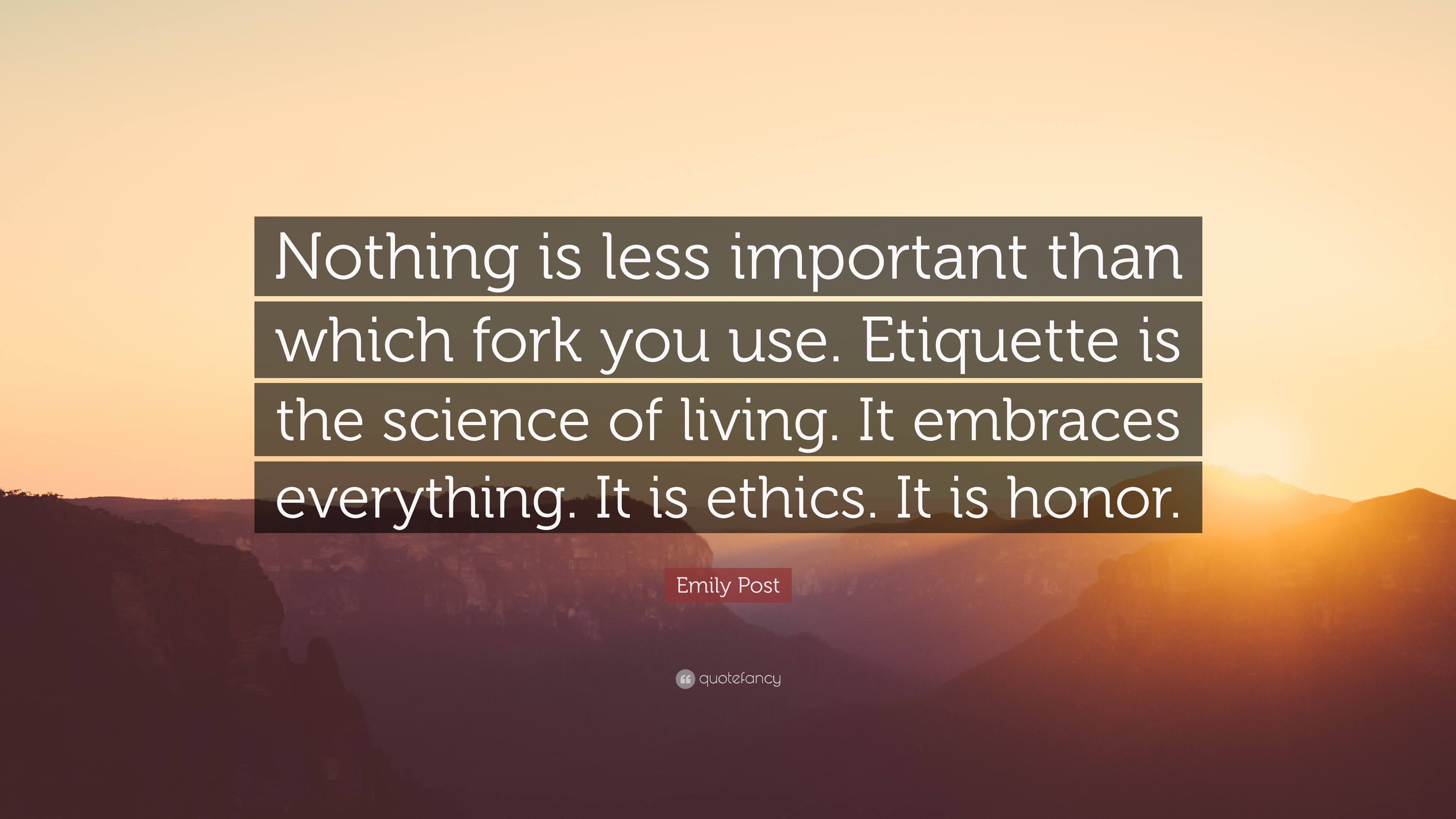 [Speaker Notes: The customary code of polite behavior in society or among members of a particular profession or group

The word “etiquette” comes from the French word “estique” meaning to attach or stick.  The noun “etiquette” describes the requirement of behaviors according to conventions of society.  It includes the proper conduct that is established by a community for various occasions.
Short definition (Merriam Webster) “the rule indicates the proper and polite way to behave.”]
Many Thanks
Julie Shephard
Eileen Grena
The Delaware Law School
The Students and practitioners of Compliance and Ethics
Pam Beech